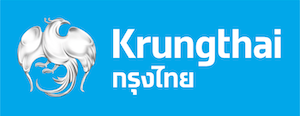 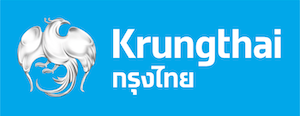 หมายเลขโทรศัพท์ สำหรับนำเสนอขายผลิตภัณฑ์ประกันภัยกับลูกค้า (Telesales)
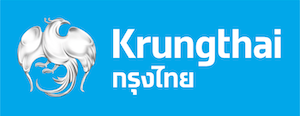 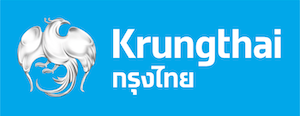 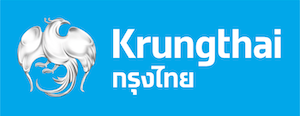 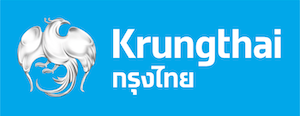 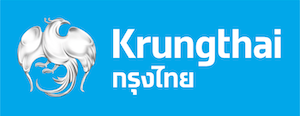 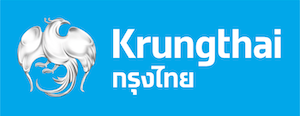 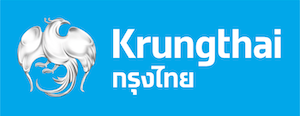 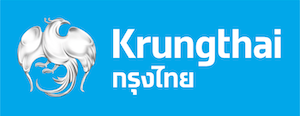